Институт законодательства и сравнительного правоведения 
при Правительстве Российской Федерации
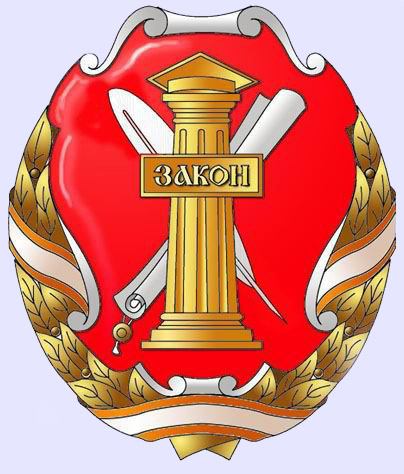 Современное состояние и правовое регулирование криптосреды
Академик РАН
Цифровая экономика
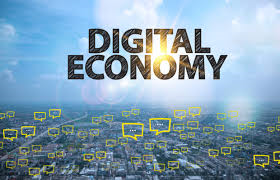 - это трансформационный процесс, вызванный прогрессом в области информационно-коммуникационных технологий (ИКТ), который сделал технологию более дешевой и мощной, изменив бизнес-процессы и укрепив инновации во всех секторах экономики, включая традиционные отрасли
Среднегодовой рост выручки ТНК
14%
0,2%
3 %
ИТ и телекоммуникации
Другие ТНК
Цифровые фирмы
Деньги в мире (в долларах США)*
Глобальные долговые обязательства $164T
Все деньги
$83.6T
Биржи
$77.66T
Наличные деньги
$31T
Золото
$8.2T
Фирма Apple
$598B
Bitcoin
$105B
* По материалам доклада П.Пуляева: https://goo.gl/Zgj55n
Динамика капитализации криптовалют 
(в млрд. долларов США) и рост их количества
2013	        2014 	 2015	             2016	 	2017
$1.5B	       $7.1B	  $4B	           $11.3B 	               $177B
   8	          29   	   33	               69		  392
* По материалам сайта coinmarketcap.com
Факторы угроз общественной безопасности, возникающие при использовании криптовалют
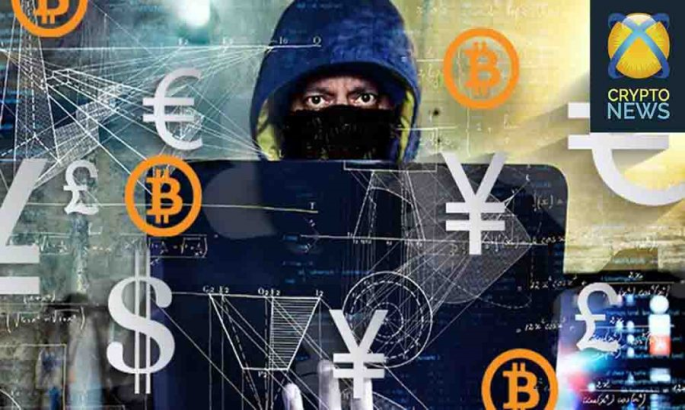 Использование КВ не обеспечено активами
Отсутствует единый порядок регулирования выпуска (эмиссии) КВ
Отсутствует юридически обязанный по КВ субъект
Транзакции, связанные с КВ, обладают достаточной степенью анонимности
КВ законодательно не является предметом преступлений
Возможности интернет-площадок в так называемом теневом интернете (Darknet)
Криптовалюты могут использоваться для приобретения запрещенных веществ, материалов и предметов, в том числе наркотиков
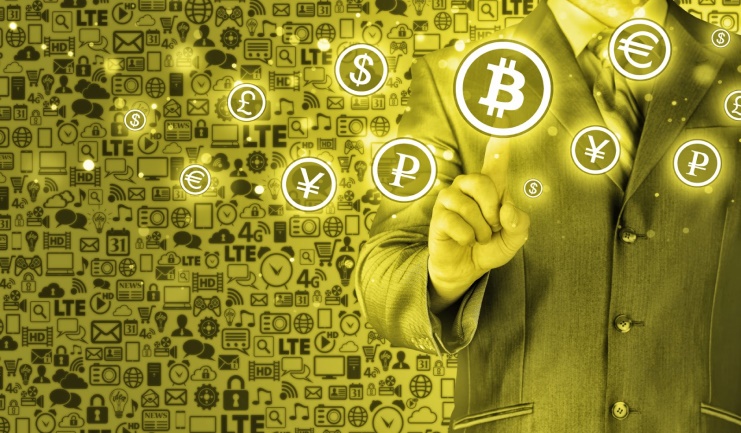 Определение криптовалюты
ФАТФ  - рекомендация № 15: цифровой виртуальный актив – это цифровое выражение ценности, которое может цифровым образом обращаться или переводиться и может быть использовано для целей платежа или инвестиций.

Всемирный банк в 2018 г. подтвердил, что несмотря на осознание высокого потенциала новых технологий (блокчейн и др.) все еще существуют риски, связанные с их использованием, включая случаи мошенничества, отмывания денежных средств, финансирования терроризма, причинения вреда окружающей среде.
Ситуация с контролем над криптовалютами
Программа «Цифровая экономика Российской Федерации», утвержденная распоряжением Правительства РФ от 28.07.2017 №1632-р
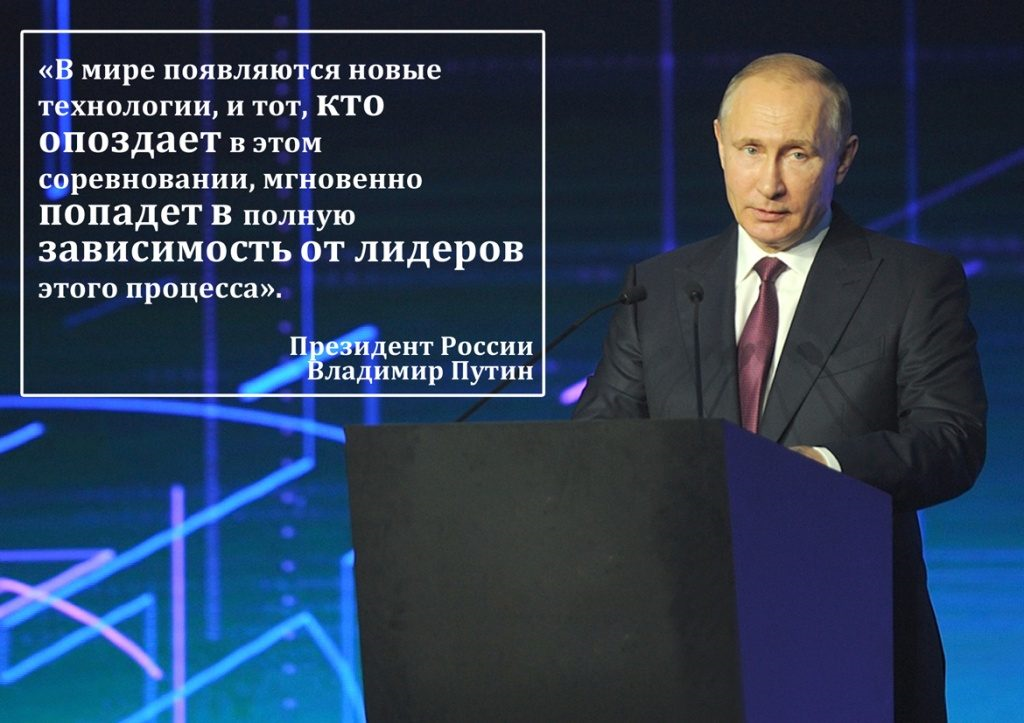 Указ Президента РФ от 7 мая 2018 г. № 204  «О национальных целях и стратегических задачах развития Российской Федерации на период до 2024 года»
Мировой опыт правового регулирования AML\CTF через биткоин
Рекомендации глобальной конференции по AML и цифровым валютам (16-18 янв. 2017 г.  г. Доха (Катар) 
США (05/25/2017) - BILL S.1241
Европейская Банковская ассоциация (EBA) (март, 2018) «Дорожная карта» FinTech на 2018-2019 гг.
Закон FinTech Мексики –  Закон о регулировании учреждений, занимающихся финансовыми технологиями, 2017
Стандарты для цифровых активов и криптовалют в области соответствия законодательству по борьбе с отмыванием денег (Capital Markets and Technology Association (CMTA), Швейцария), 2018
Правовой режим цифровой валютызарубежный опыт
Режим определен Австрия, Япония, Венесуэла, Белоруссия…
  Статус будет определен в 2018 г. Австралия, Аргентина, Малайзия, Мальта, Иран, Эквадор…
Четко не определен, но установлен финансовый, в т.ч. AML контроль Великобритания, Кипр, Норвегия, Польша  
Не регулируют / запрещают операции с криптовалютой Бразилия, Индия, Индонезия, Италия,  Люксембург, Мексика, Боливия, Иордания. Марокко, Южная Корея, Бангладеш
Законопроекты по криптовалюте
Минкомсвязь рассчитывает внести около 20 проектов по цифровой экономике на рассмотрение в Государственную думу уже в осеннюю сессию 2018 г. *
Внесено 3 законопроекта по криптовалюте






РИА Новости 
https://ria.ru/economy/20180801/1525770698.html
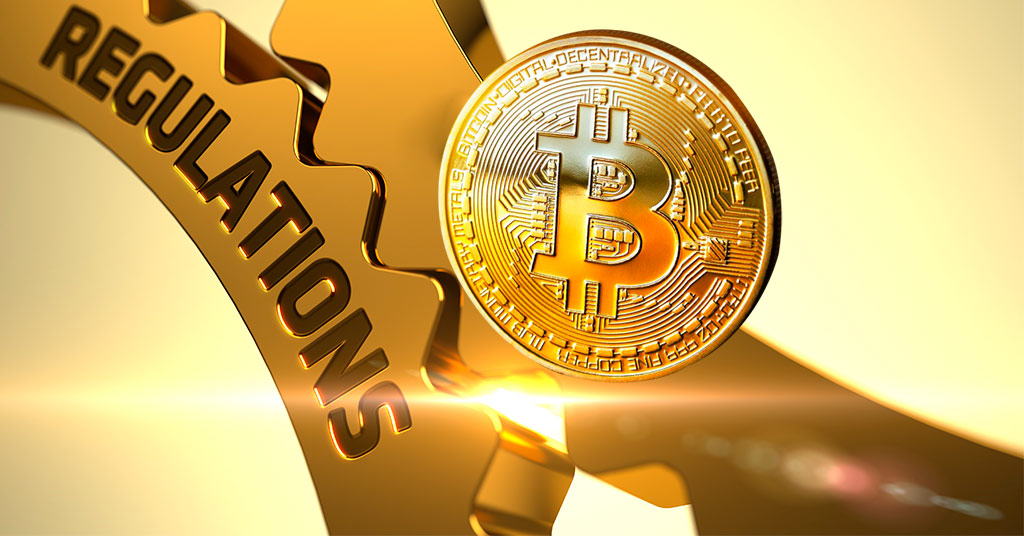 Проект федерального закона «Об альтернативных способах привлечения инвестирования (краудфандинге)»
связан не столько с криптовалютами, сколько с национальными деньгами, поскольку регулирует порядок привлечения денежных средств именно в рублях через специальные инвестиционные площадки
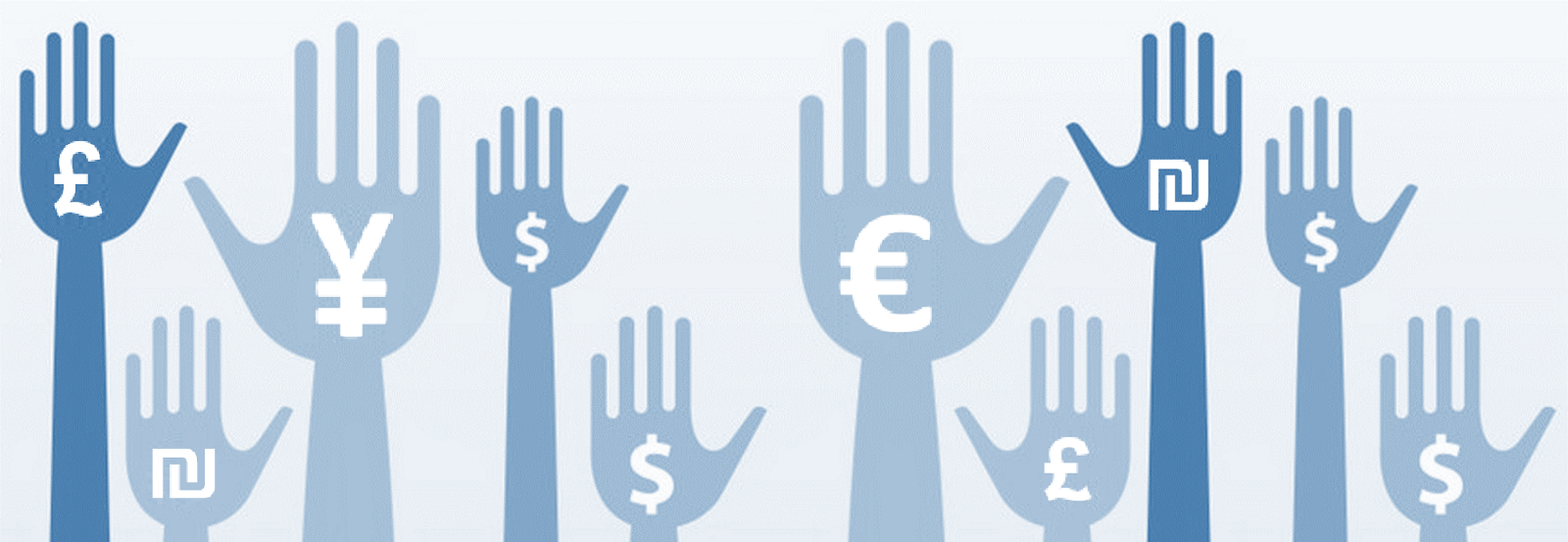 Проект федерального закона 419059-7 «О цифровых финансовых активах и о внесении изменений в отдельные законодательные акты Российской Федерации»
Предлагается перечисление того, что является цифровым финансовым активом, вводятся категории операторов информационных систем, категории токенов, определяется порядок обмена цифровых финансовых активов 
Однако сами формулировки или определения криптовалюты и токенов как видов цифровых финансовых активов в настоящее время законопроектом не предусмотрены
Законопроект № 424632-7 «О внесении изменений в части первую, вторую, и четвертую Гражданского кодекса Российской Федерации»
предлагается включить в ГК РФ понятия цифровое право и цифровые деньги через описание порядка их образования
Однако в законопроекте не раскрывается правовая сущность криптовалюты, а равно майнинга, что и образует современную криптосреду
Перспективы легитимации криптовалюты и ее возможных правовых форм
централизация систем подтверждения консенсусов
финансовая безопасность должна соответствовать реальному развитию валютно-денежных отношений и быть адаптирована под современные условия, а денежно-кредитная система государства должна быть гибкой по отношению к новым вызовам и угрозам
сформировать условия и базу для образования национального криптобюджета, что позволит оперативно взимать обязательные платежи при совершении операций в криптосреде
определить статус цифровых финансовых технологий, таких, как «технология распределенных реестров», «цифровой аккредитив», «цифровая закладная», «криптовалюта», «токен», «смарт-контракт»
установление требований к организации и осуществлению производства, основанного на принципах криптографии в среде распределённых реестров («майнинг»), включая регистрацию хозяйствующих субъектов, осуществляющих такую деятельность, а также определение порядка её налогообложения
регулирование публичного привлечения денежных средств и криптовалют путём размещения токенов по аналогии с регулированием первичного размещения ценных бумаг.
Формирование единого платёжного пространства государств – членов Евразийского экономического союза с применением новых финансовых технологий, в том числе технологии
предусмотреть судебную защиту прав граждан в криптосреде только в тех случаях, когда гражданин осуществлял операции официально, через лицензированные площадки и пр.
установить постоянно функционирующий информационный портал и печатное издание, которое будет фиксировать любые изменения (потеря лицензии и проч.) в национальной криптосреде
ввести уголовную ответственность за нелегальный оборот КВ на профессиональном уровне
Организационные предпосылки и направления законодательного урегулирования криптосферы
определить КВ, как объект гражданских прав
отграничить КВ от денежных суррогатов, придав им статус специального платежного средства, включая решение вопроса относительно отнесения их к валютным ценностям
признать КВ транзакции в качестве самостоятельной формы безналичных расчетов 
определить финансовые институты, которые будут уполномочены в качестве провайдеров криптовалютных кошельков
признать операции по переводу КВ в качестве платежной услуги
предусмотреть возможность использования КВ в качестве денежных измерителей для целей бухгалтерского учета, а также установления официальных котировок КВ по отношению к национальным валютам, в частности к рублю
определить  порядок налогообложения операций с КВ;
предусмотреть возможность создания бюджетного фонда КВ в составе бюджетной системы, или как вариант – государственного внебюджетного КВ фонда.
КВ - это эмитированные и введенные в обращение лицами частного права с использованием информационных технологий электронные знаки стоимости (расчетные знаки), выраженные в определенных денежных единицах, которые обращаются в форме электронных документов (сообщений), содержащих зашифрованную информацию о переводе таких знаков
Криптовалюта как объект гражданских прав
Налоговые последствия операций с криптовалютой
под объектом налога определять доход (прибыль) от сделок купли-продажи, совершаемых с использованием КВ 
при наличии официального курса КВ, выраженного в национальной валюте такой курс также может быть использован при определении дохода для целей налогообложения
формирование обособленного криптовалютного фонда, предназначенного для аккумулирования «цифрового золота»
Значение операций КВ для Национальной системы ПОД/ФТ/ФРОМУ
включить операции с КВ в перечень операций с денежными средствами или иным имуществом, подлежащие обязательному контролю (Федеральный закон № 115-ФЗ)